Low-Income SEP Ad Package
The following ads were designed to run on Facebook as a Lead Campaign.

We have included suggested ad copy to use in conjunction with each ad. The copy may be found in the “notes” section of the slide. 

Export the slide of the ad you are interested in using as a jpeg.
Disclaimer: We cannot guarantee the success of any ad. Results may vary based on a variety of factors such as location, audience, and budget. These ads have been patterned according to our own experience and research. We recommend testing a few different ads and seeing what works best for your market.
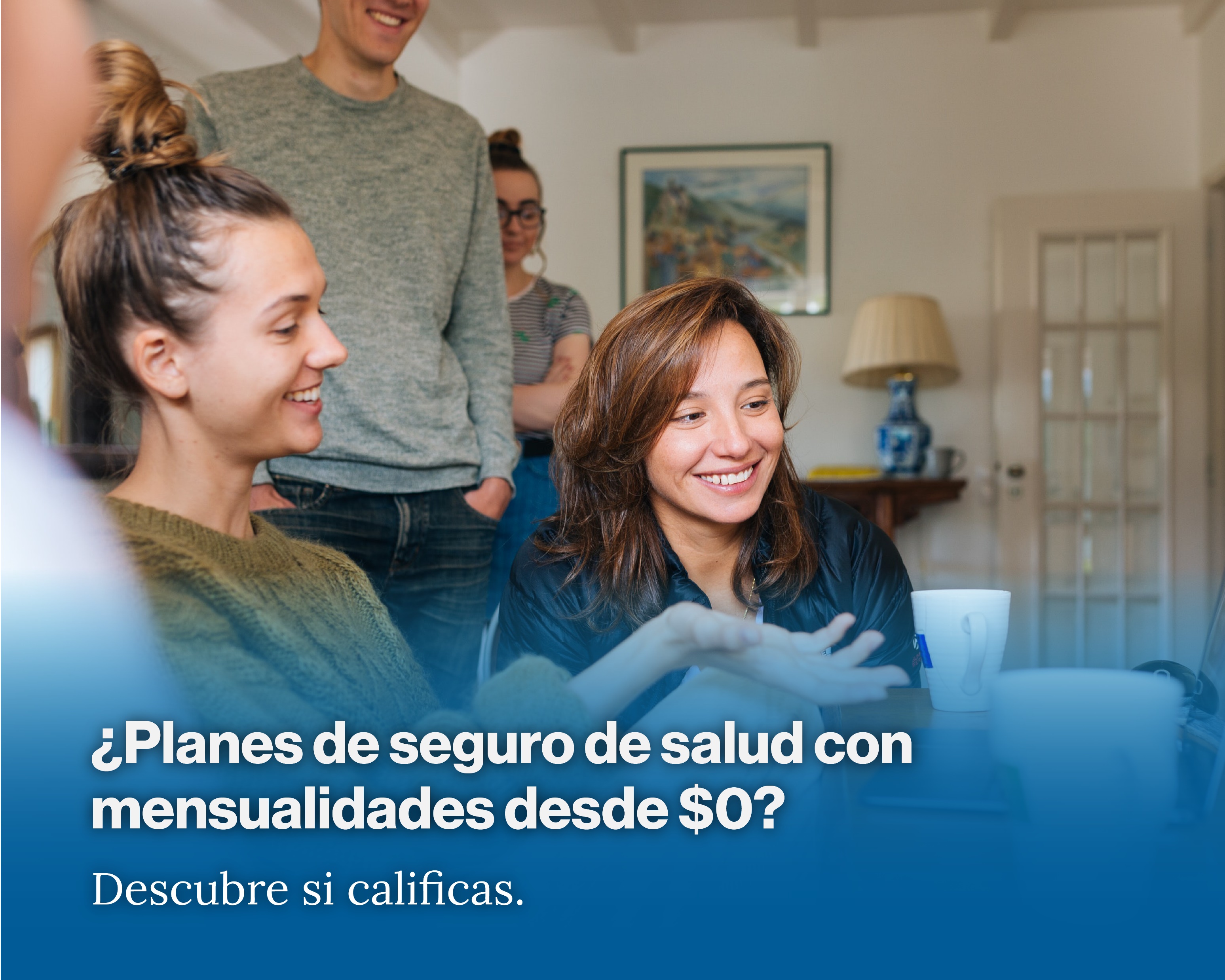 [Speaker Notes: ¿Necesita una cobertura de salud¡Puede calificar para un plan con una prima de tan solo $0 al mes!Estamos listos para ayudarle a navegar sus opciones para encontrar un plan que funcione para usted.Inscríbete a continuación para descubrir qué planes puedes calificar.]
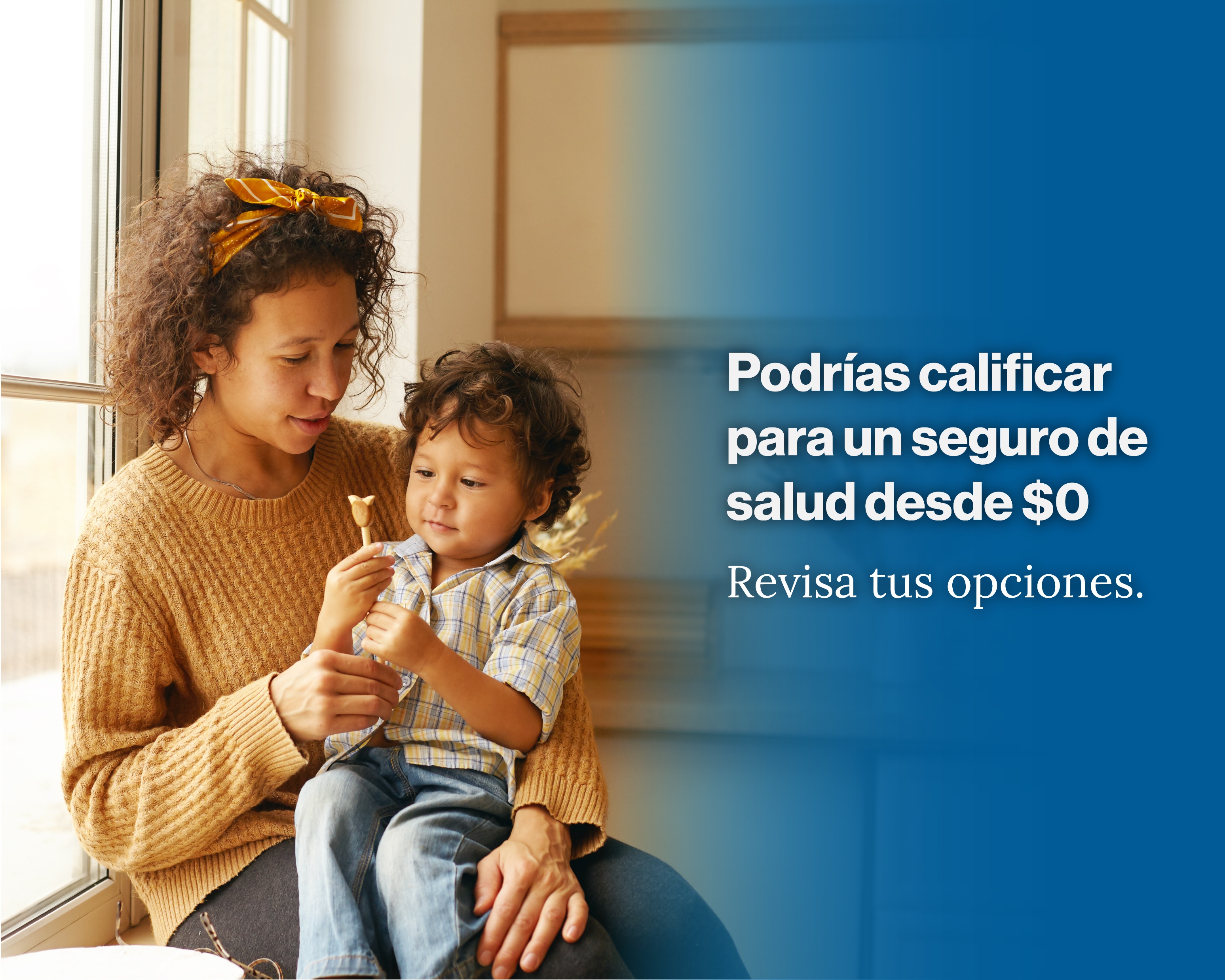 [Speaker Notes: ¿Necesita ayuda para encontrar cobertura de salud asequible?Usted puede calificar para un plan de $0 en el Mercado.Consulte con un agente con licencia para comparar planes y ver sus opciones.Nuestros servicios son gratuitos para usted.¡Llene el formulario de abajo para empezar!]
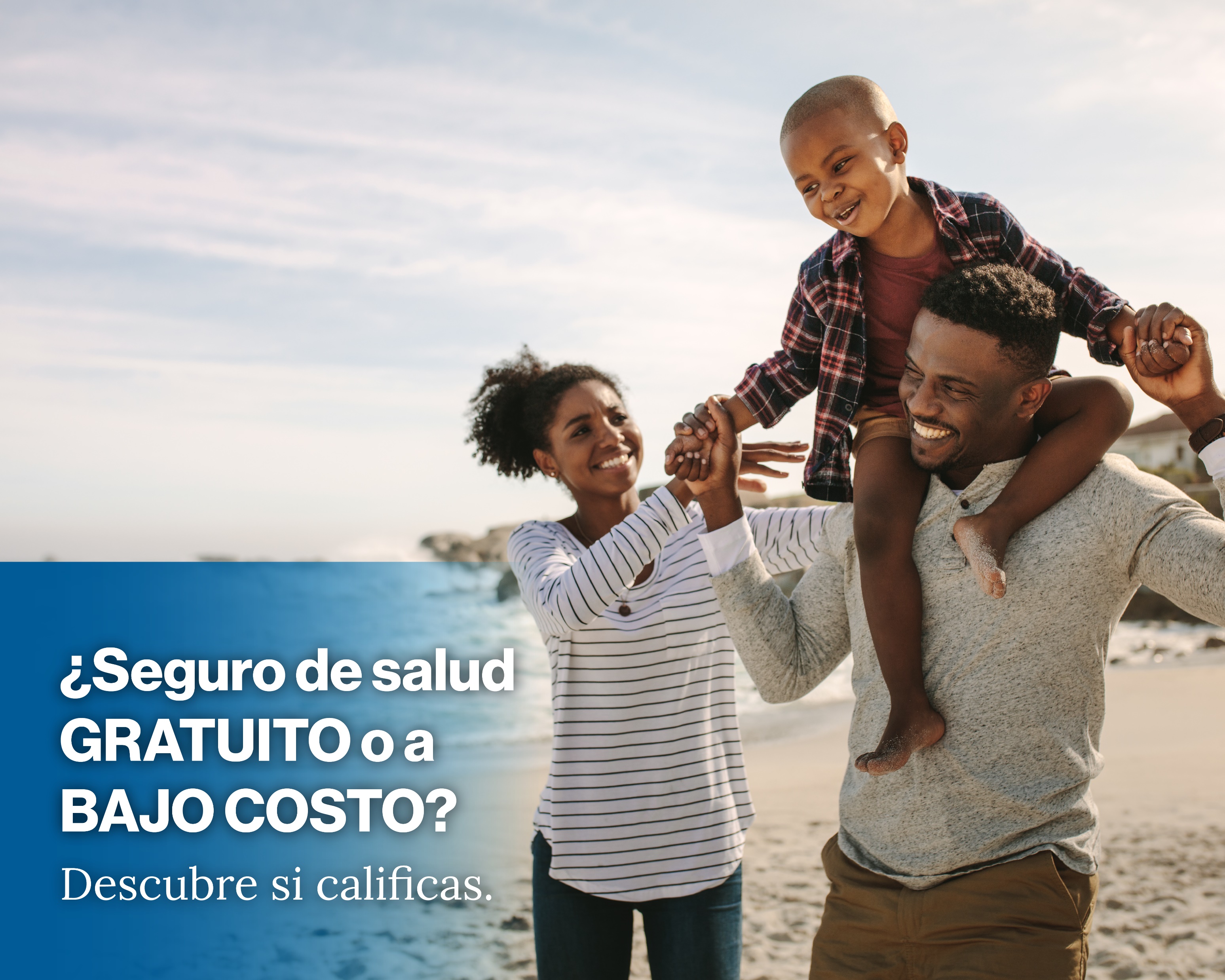 [Speaker Notes: ¡Podrías calificar para un seguro médico por tan poco como $0 al mes!Aquellos que califican para planes sin costo o de bajo costo también pueden tener acceso a oportunidades de inscripción durante todo el año.Aprende más rellenando el siguiente formulario.]